2023년 스마트 생태공장 구축 사업
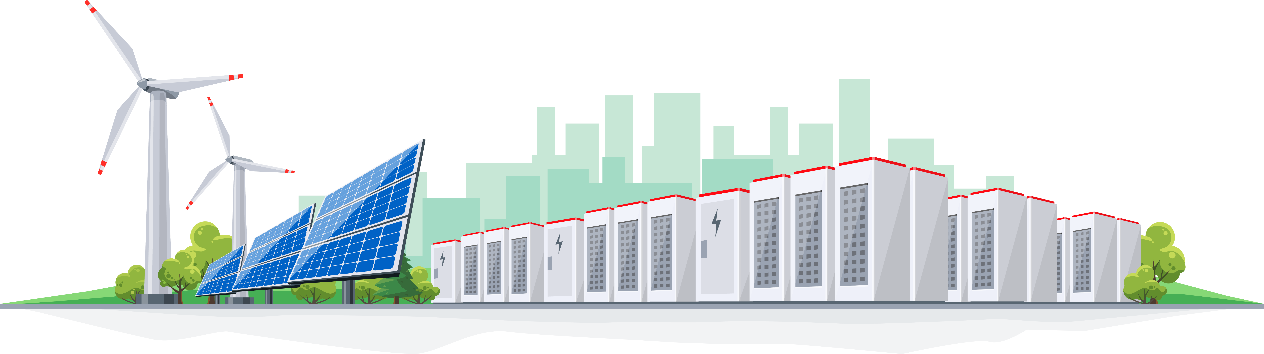 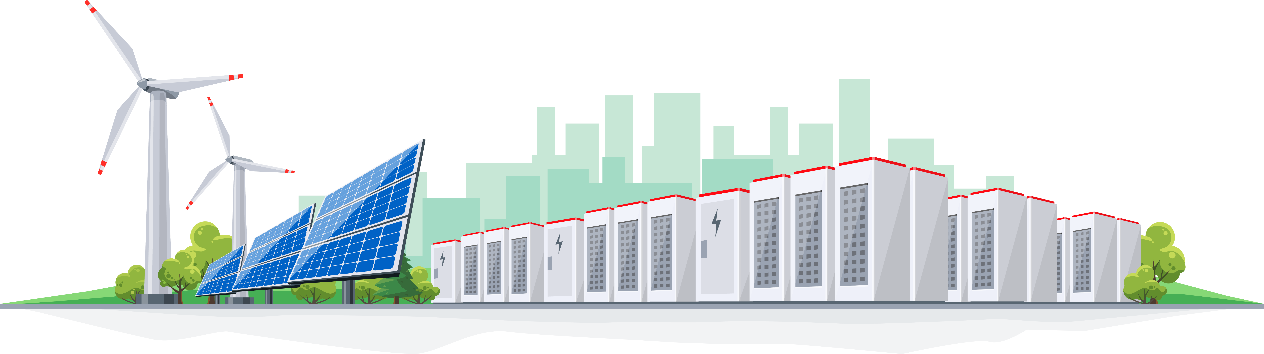 Ⅰ. 사업개요
01. 사업추진배경
02. 사업 내용 및 목표
03. 예상효과
사업개요 - 배경, 목표, 필요성
Ⅰ
- 사업장 에너지 절감 등 효율제고를 통한 온실가스 감축 필요
- 사업장 오염물질 저감 및 ICT 도입을 통한 에너지 모니터링
사업추진 배경
1. 에너지 절감 (LNG 6,758Nm3/년, 전력 1,497,272 kW/년, 온실가스 694tCO2eq 저감)
 - 스팀보일러 폐열 회수 (LNG 6,758 Nm3 절감, 온실가스 15 tCO2eq 저감)
 - 고효율 인버터형 공기압축기 설치 (전력 119,434kW/년 절감, 온실가스 46 tCO2eq 저감)
 - Three roll mill 인버터 설치 (전력 1,223,224kW/년 절감, 온실가스 562 tCO2eq 저감)
 - 고효율 LED조명 설치 (전력 142,118kW/년 절감, 온실가스 65 tCO2eq 저감)
 - 천장 단열페인트 적용 (전력 12,497kW/년 절감, 온실가스 6 tCO2eq 저감)
2. 오염물질 배출 저감 (폐기물 36톤/년 저감, 악취 저감)
 - 원료 보온실 신규도입 (바니쉬 폐기물 36톤/년 저감)
 - 유증기 회수시설 설치 (악취 저감)
3. ICT 적용 (유지관리 인건비 저감)
 - 전력절감 설비 전력계측 통한 절감량 모니터링
 - 원료 정량투입 시스템 구축 통한 원료관리수준 향상
사업내용 및 목표
1. 스팀보일러 폐열회수 : 고온의 배기가스 열에너지 회수통한 LNG 절감필요
2. 고효율 인버터형 공기압축기: 인버터 type 공기압축기 교체 통한 언로딩 전력 절감 필요
3. Three roll mill 인버터 설치: 대용량 동력설비 VFD제어 통한 전력 절감 필요
4. 고효율 LED 조명 설치: 기존 형광등 및 할로겐 전등을 LED로 교체 통한 전력 절감 필요
5. 천장 단열페인트 적용: 하절기 공장 내부 온도 상승에 의한 냉방전력 절감 필요
6. 원료 보온실 신규도입: 잉크원료 보온실 신규설치 통한 잉크원료 폐기량 절감 필요
7. 유증기 회수시설 설치: 작업장 내 유증기 회수 통한 악취제거 및 작업환경 개선 필요
신청시설 필요성
3
사업개요 - 사업 전 후 공정도, 설치사진
Ⅰ
원료 보온실 도입
원료 보온실 신규도입 (바니쉬 폐기물 36톤/년 저감)
스팀보일러 폐열회수장치
(LNG 6,758 Nm3 절감, 온실가스 15 tCO2eq 저감)
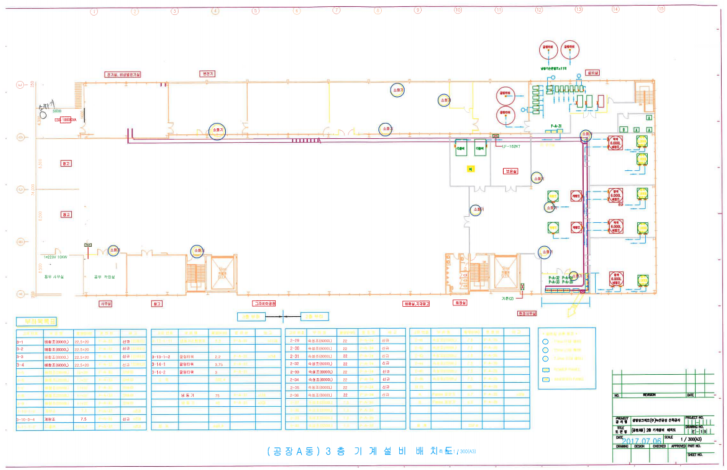 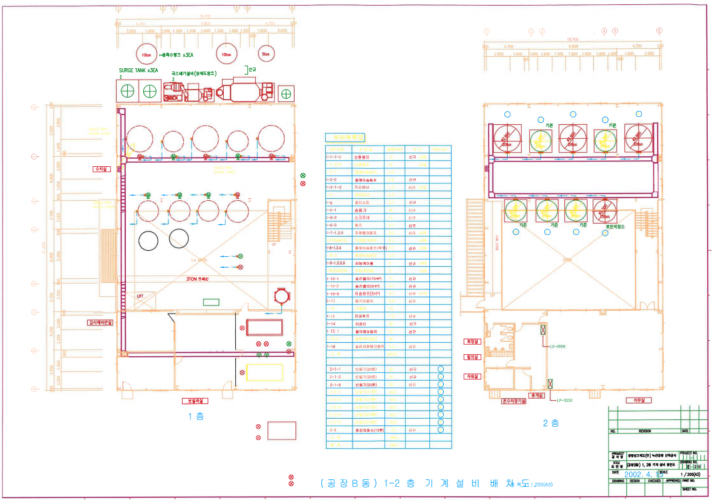 보온실 신설
보일러 후단
폐열회수장치 신설
[개선 후]
[개선 후]
[개선 전]
[개선 전]
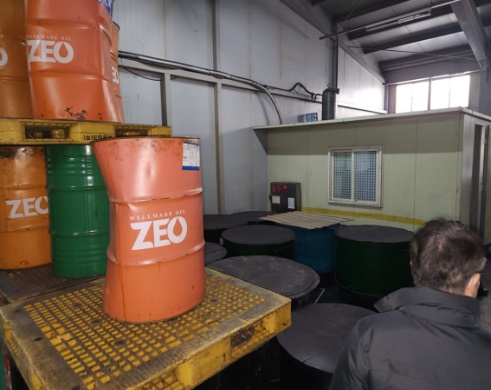 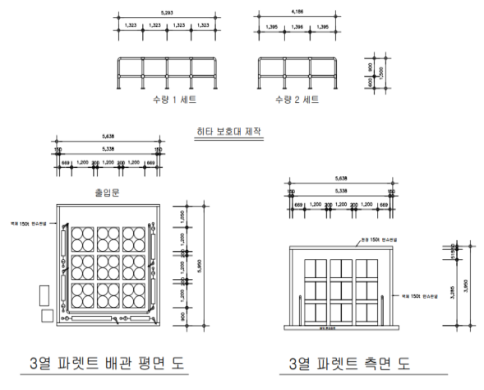 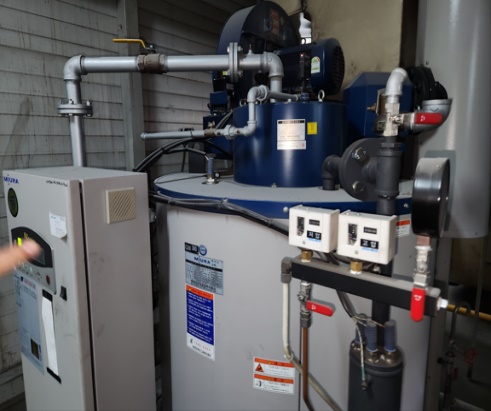 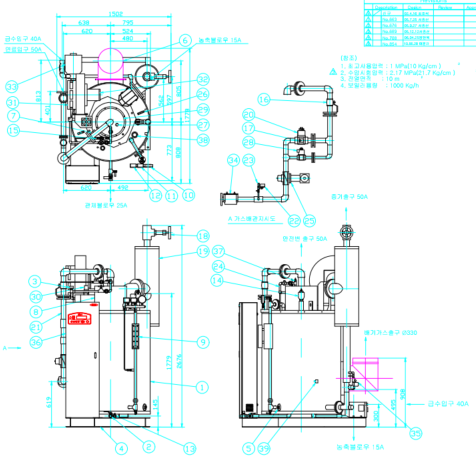 4
사업개요 - 사업 전 후 공정도, 설치사진
Ⅰ
고효율 인버터형 공기압축기 교체
Three roll mill 인버터 적용
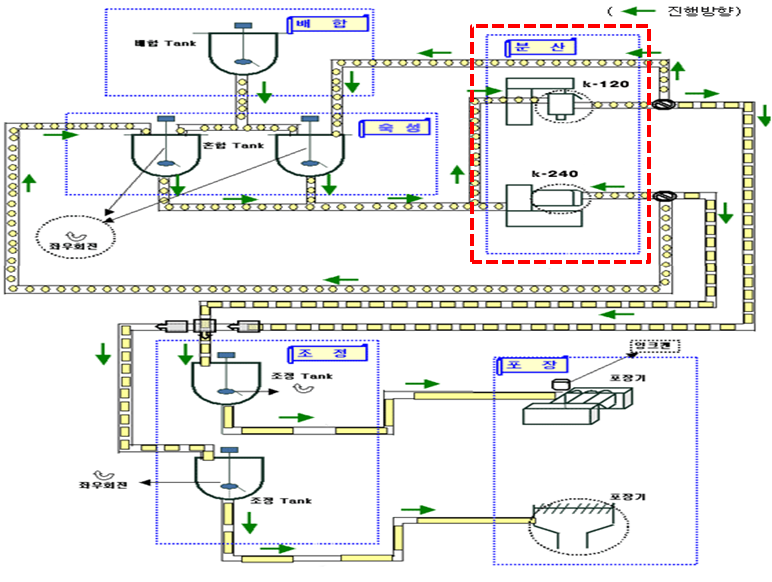 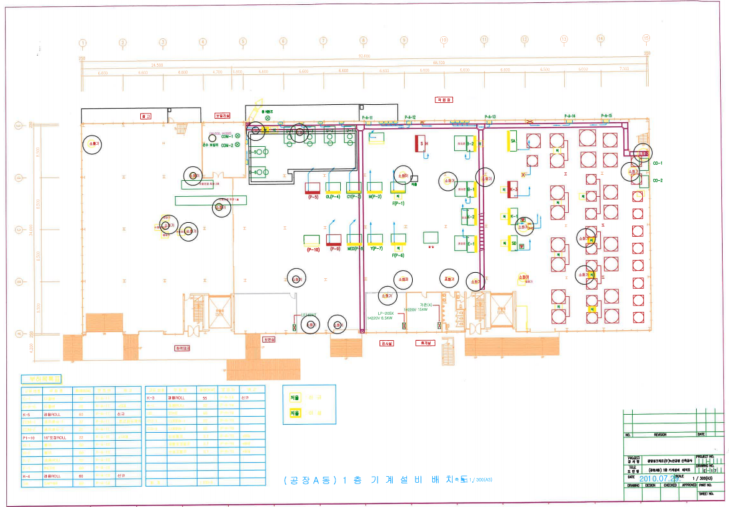 공기압축기 신설
인버터 설치
(23대)
[개선 후]
[개선 후]
[개선 전]
[개선 전]
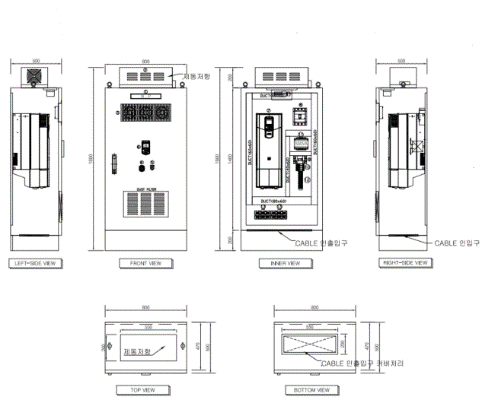 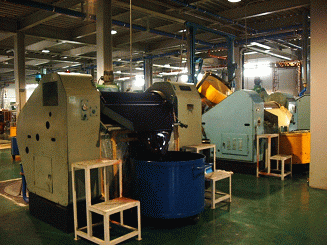 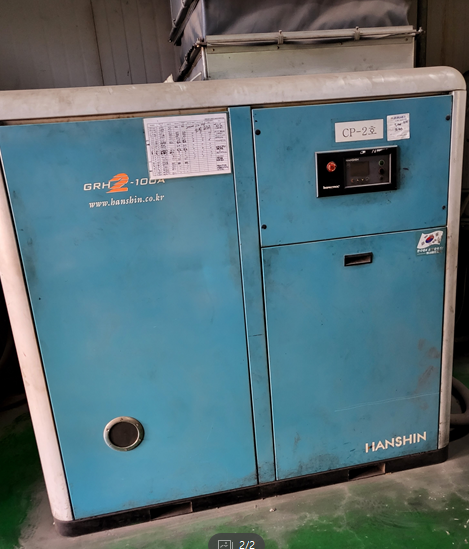 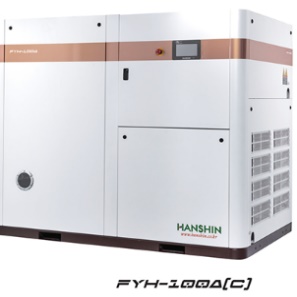 5
사업개요 - 사업 전 후 공정도, 설치사진
Ⅰ
고효율 LED 조명 설치
천장 단열페인트 시공
- 공장동 및 사무실 전체 약 1,180개 교체
- 공장동 천장 전체 6,014 m2 대상 시공
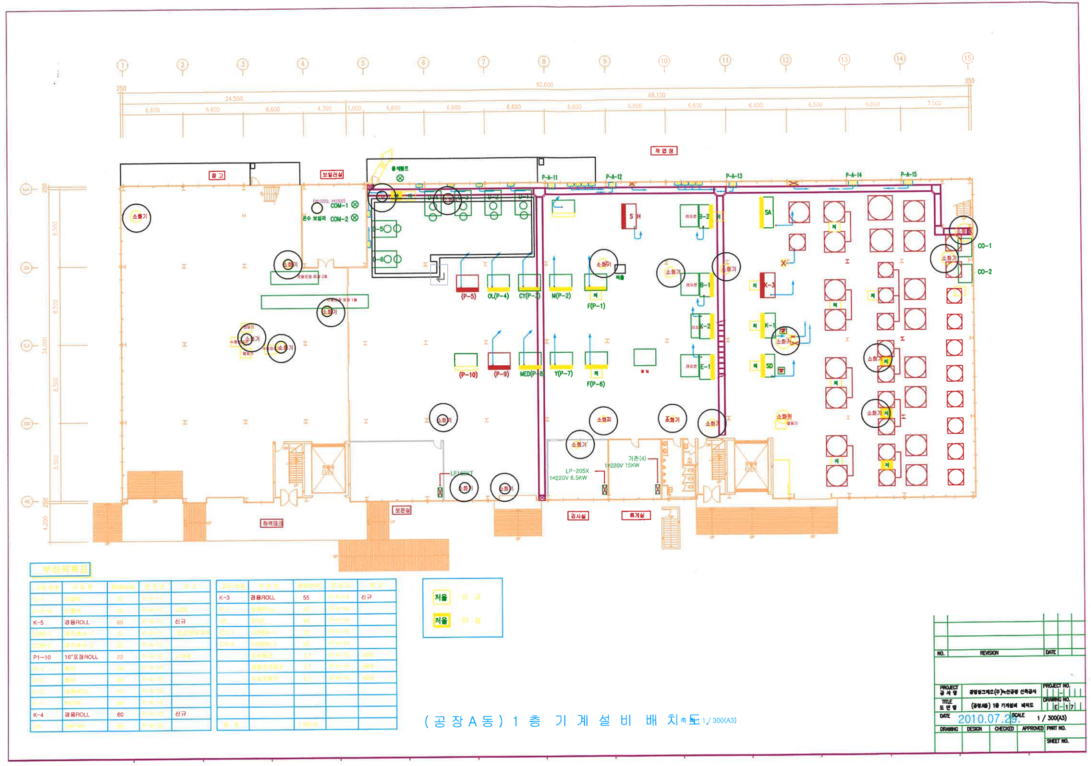 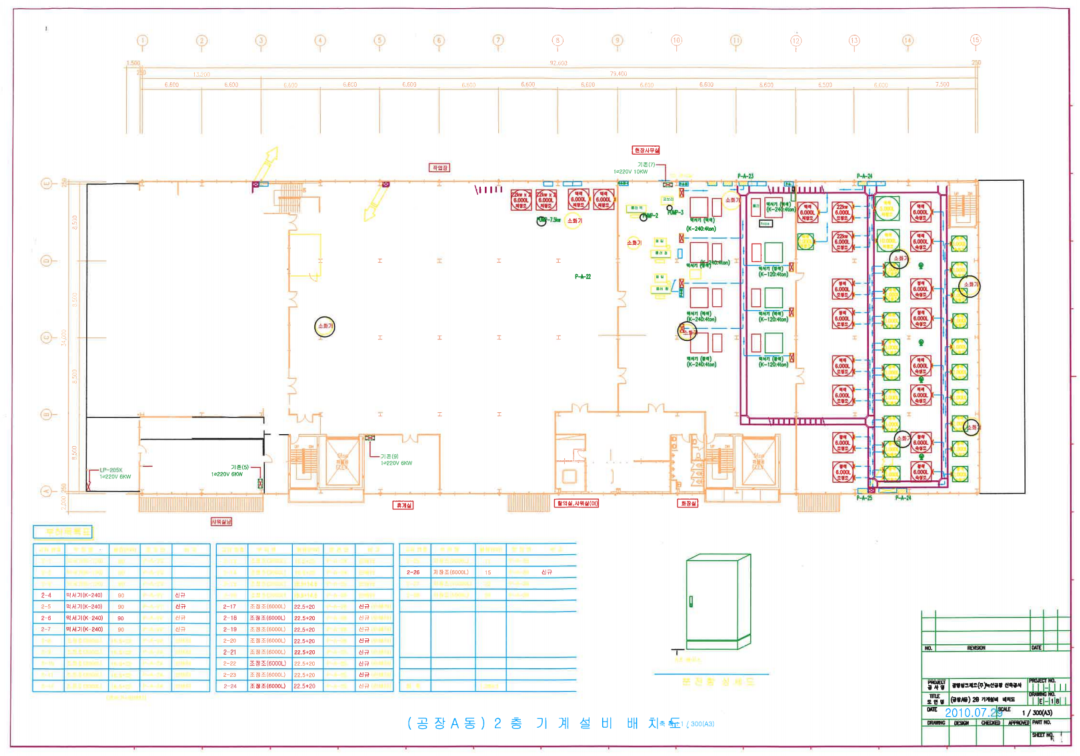 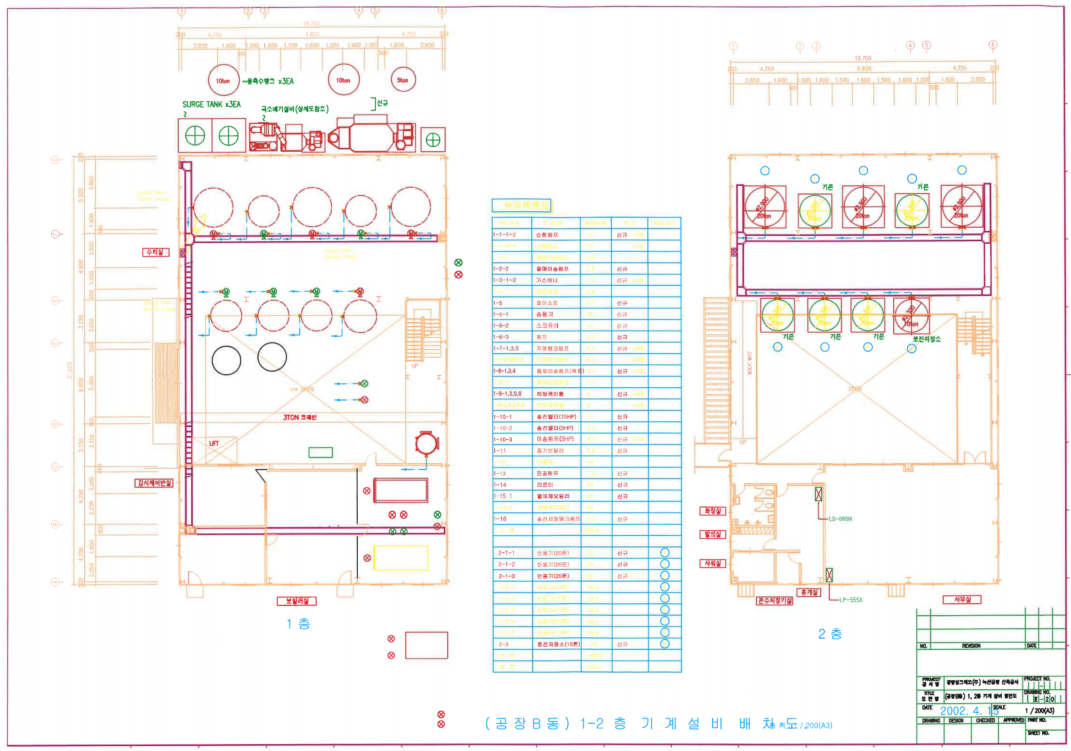 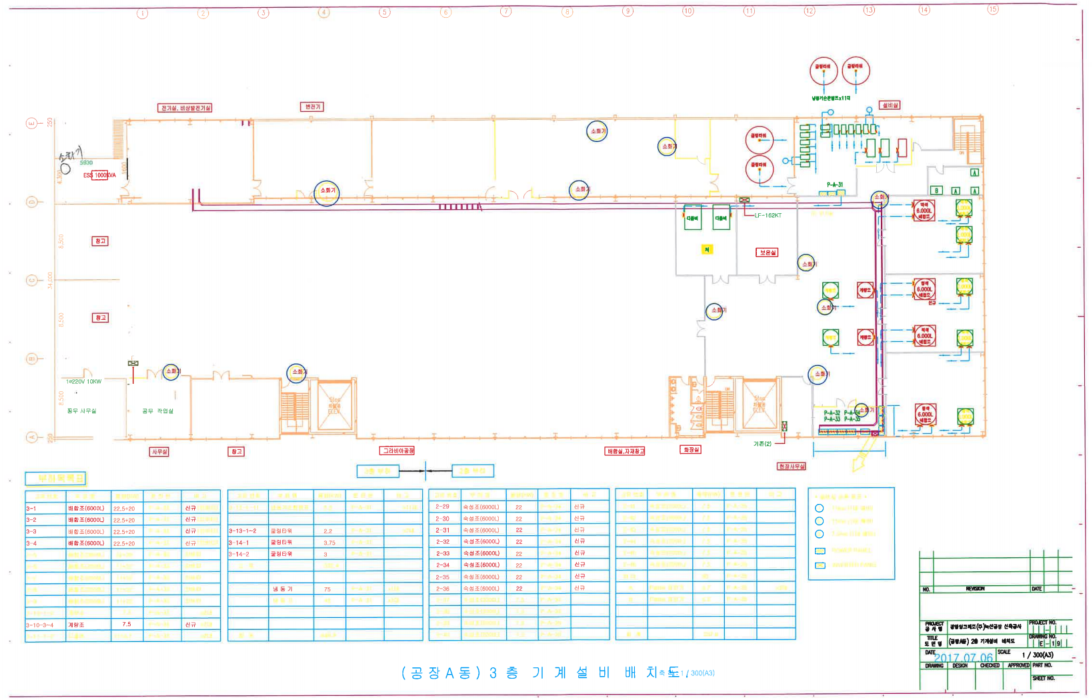 [개선 후]
[개선 후]
[개선 전]
[개선 전]
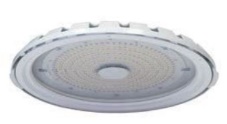 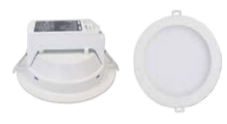 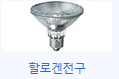 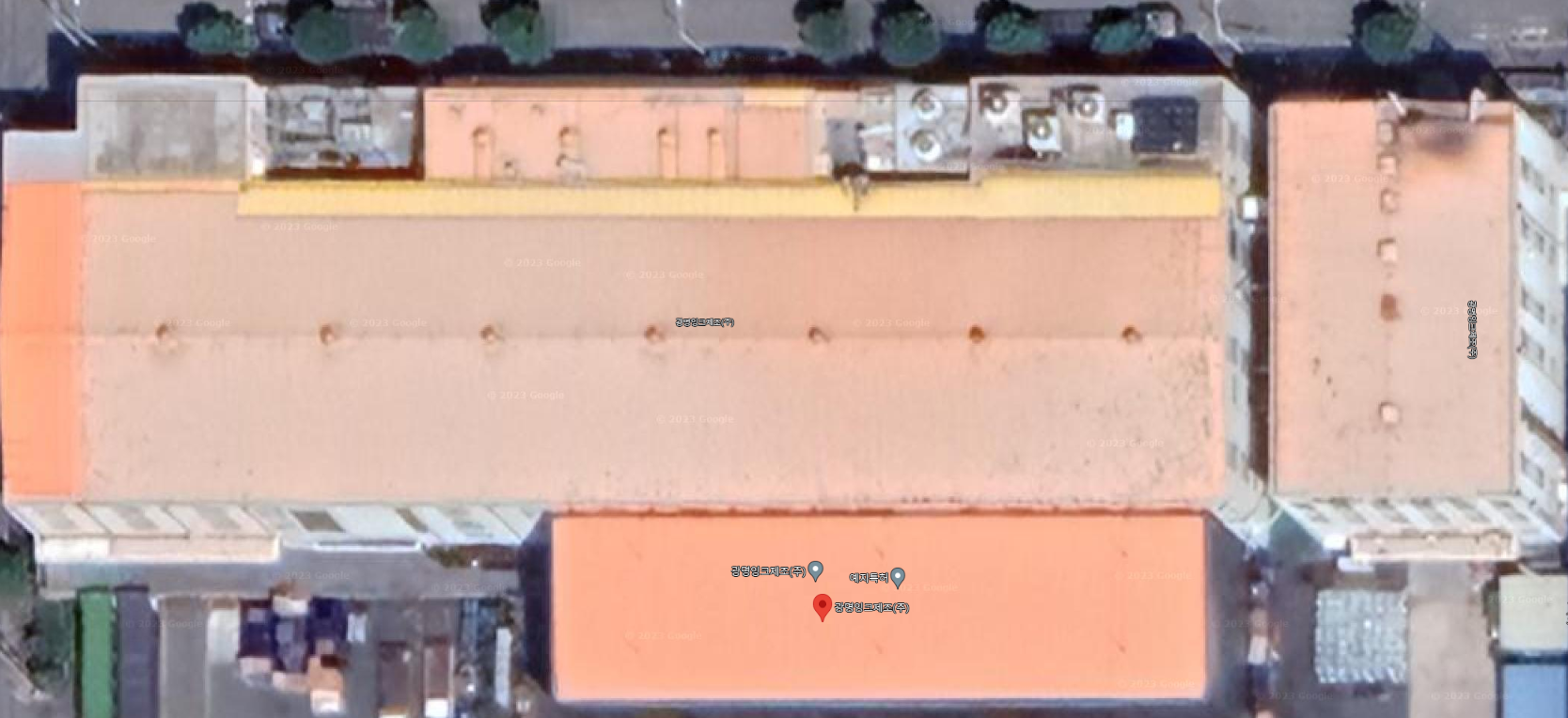 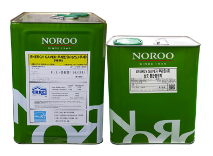 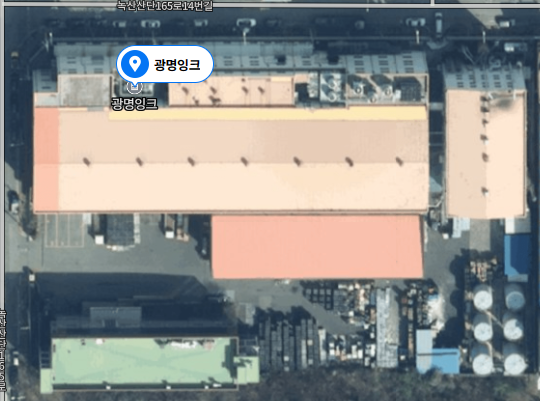 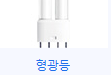 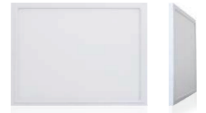 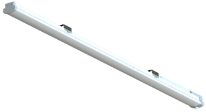 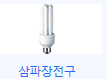 6
사업개요 - 사업 전 후 공정도, 설치사진
Ⅰ
유증기 회수시설 설치
생산공정 자동화 및 에너지 모니터링(ICT)
- 원부원료 자동공급 시스템 구축
- 공기압축기 및 mill 전력 절감량 모니터링 구축
- 잉크제조공정(분산 및 조정 등) 대상
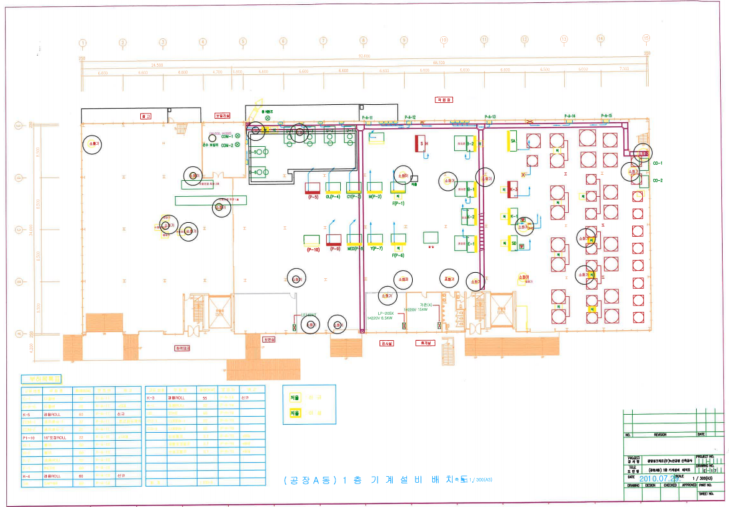 원료 공급라인 자동화
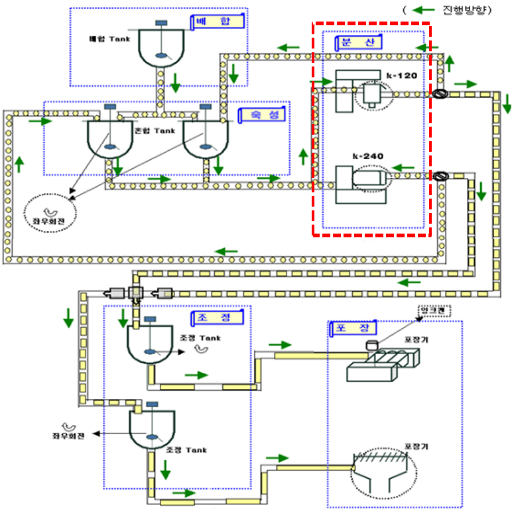 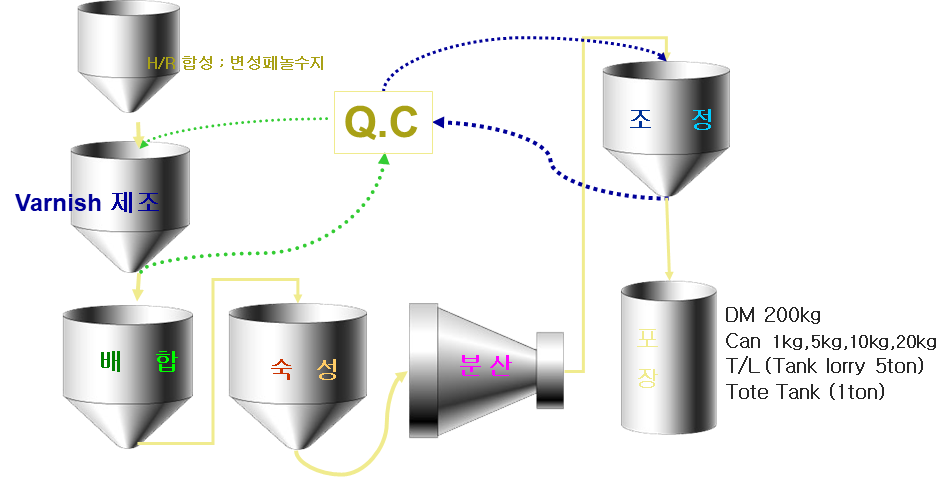 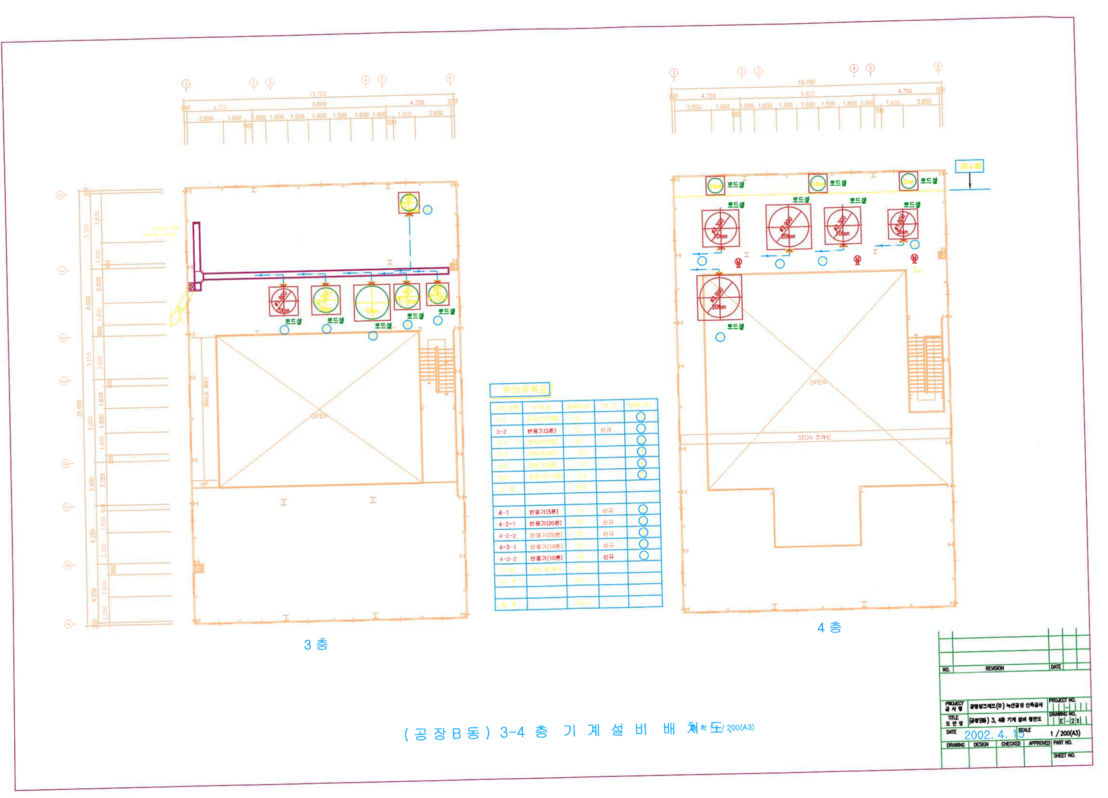 2~5개 반응기 대상
Three roll mill
전력 모니터링
공기압축기 전력
모니터링
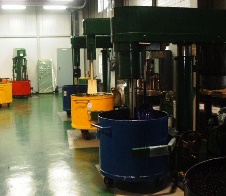 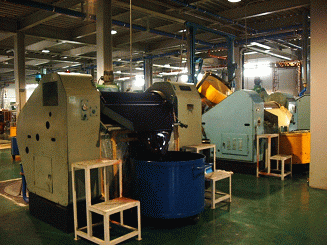 [개선 후]
[개선 후]
[개선 전]
[개선 전]
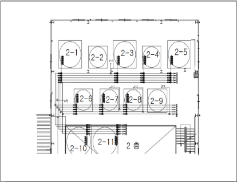 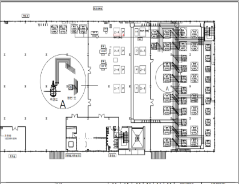 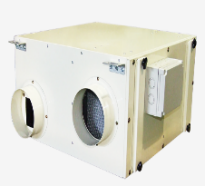 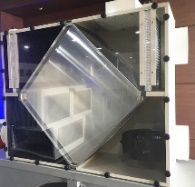 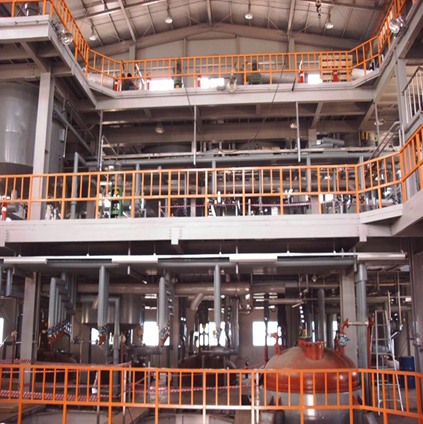 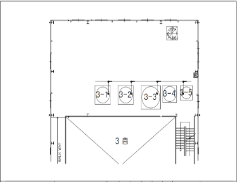 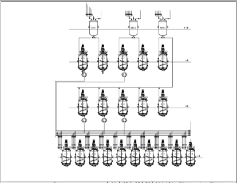 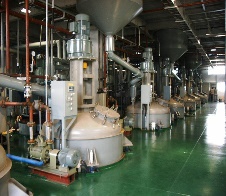 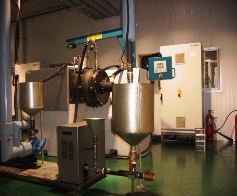 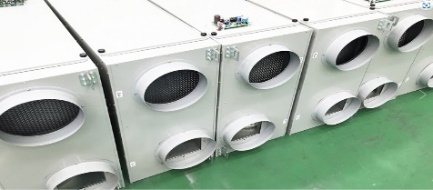 7
사업개요 - 사업 예상효과 및 목표
Ⅰ
기대효과 요약
8